PLANIFICACIÓN  PARA CLASES VIRTUALESSEMANA N°35FECHA : Miércoles 25 de NoviembreCURSO: 6° BásicoMatemática
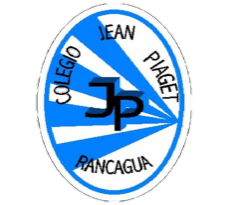 Colegio Jean Piaget
Mi escuela, un lugar para aprender y crecer en un ambiente saludable
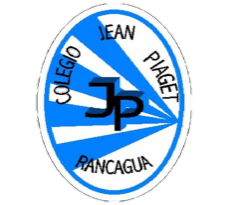 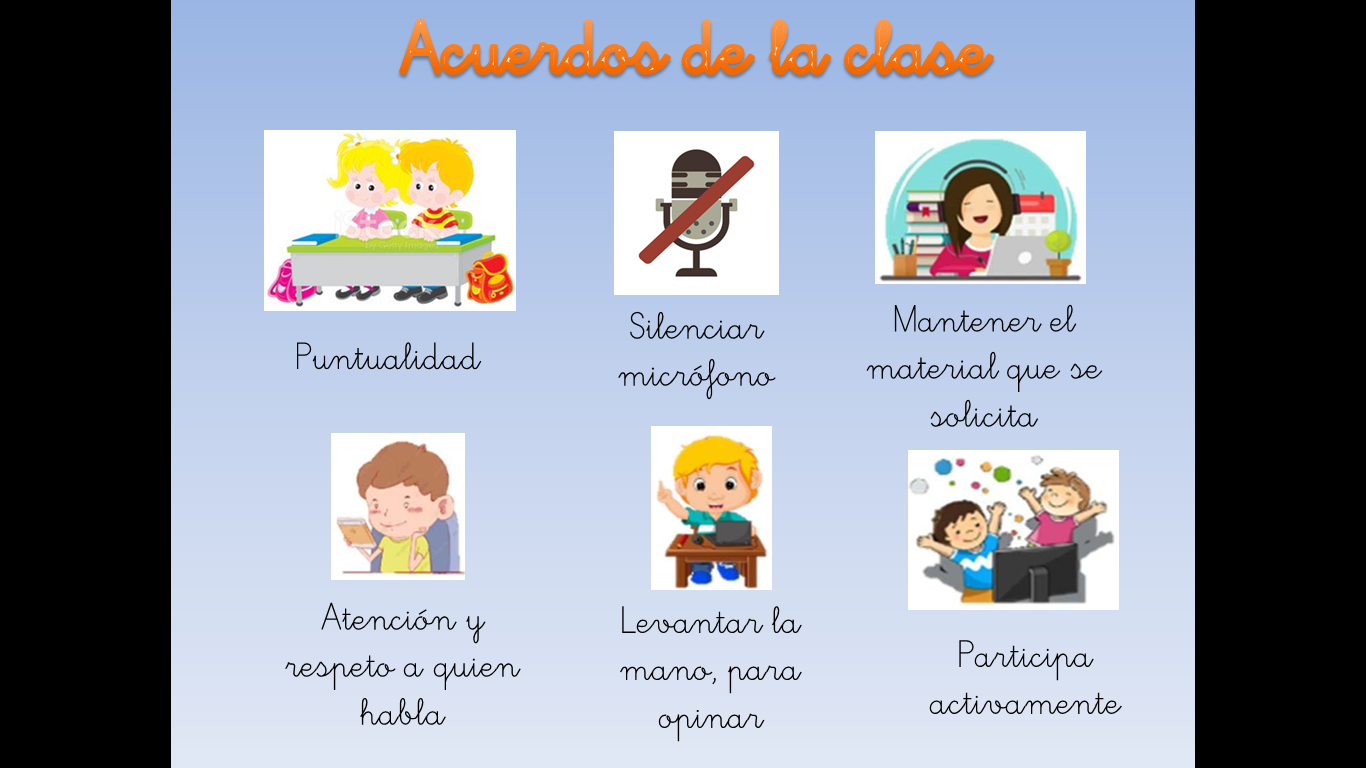 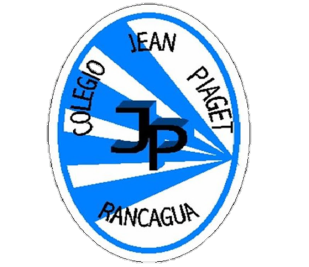 Importante:
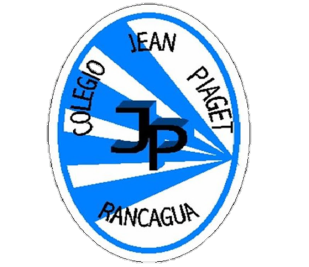 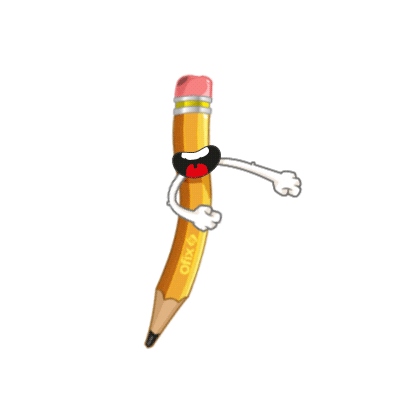 Cuándo esté la animación de un lápiz, significa que debes escribir en tu cuaderno
Cuándo esté esta animación , significa que debes mandar reporte a través de formulario google
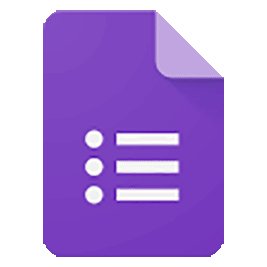 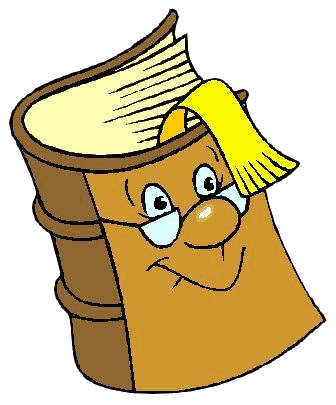 Cuándo esté esta animación de un libro, significa que debes trabajar en tu libro de matemática.
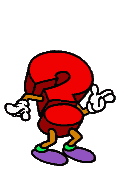 Cuándo esté esta animación de un signo de pregunta, significa que debes pensar y analizar, sin escribir en tu cuaderno. Responder de forma oral.
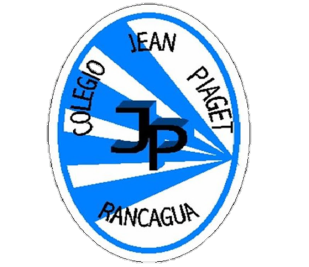 Importante de saber para comprender el desafío
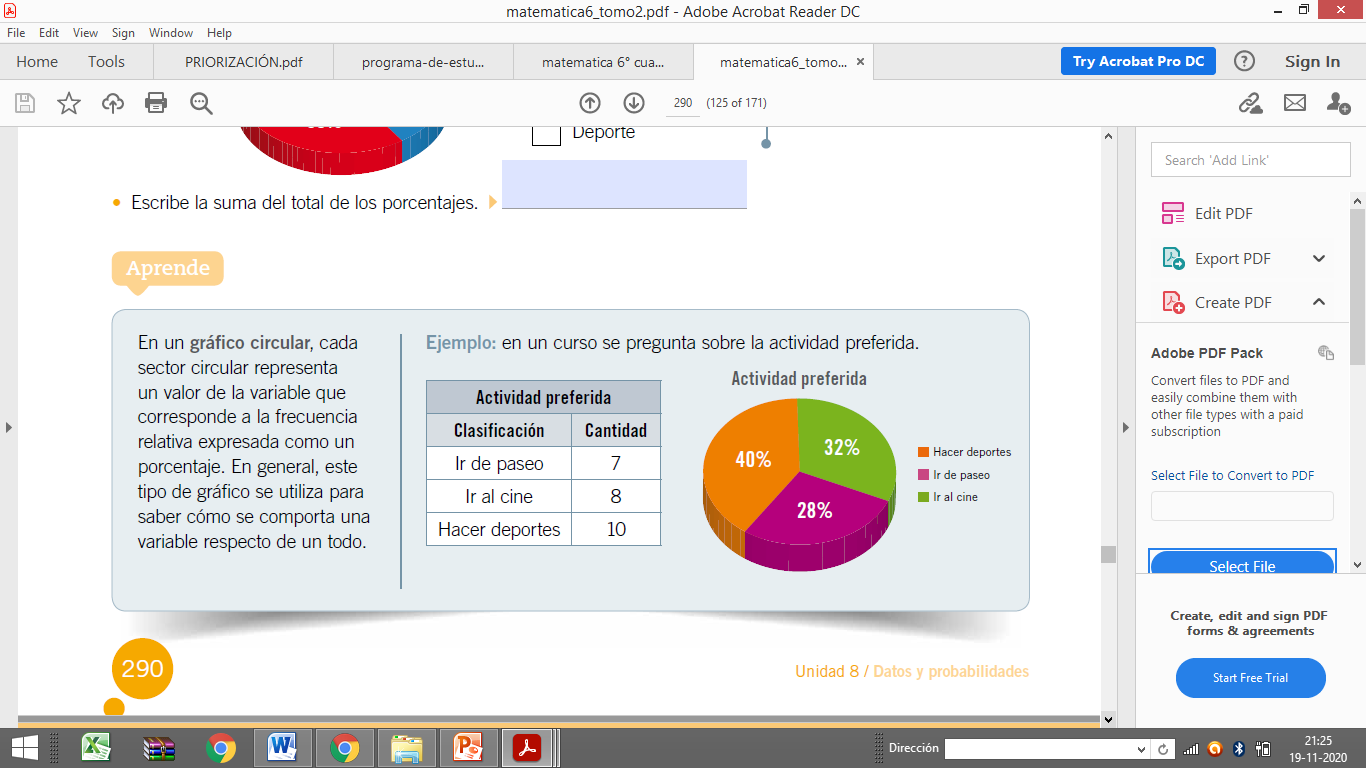 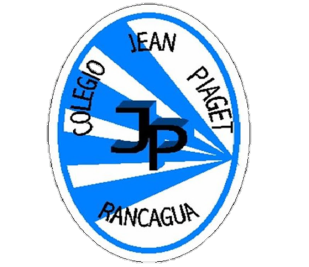 Desafío matemático: ¡Juguemos!¡Atentos!
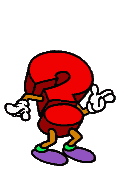 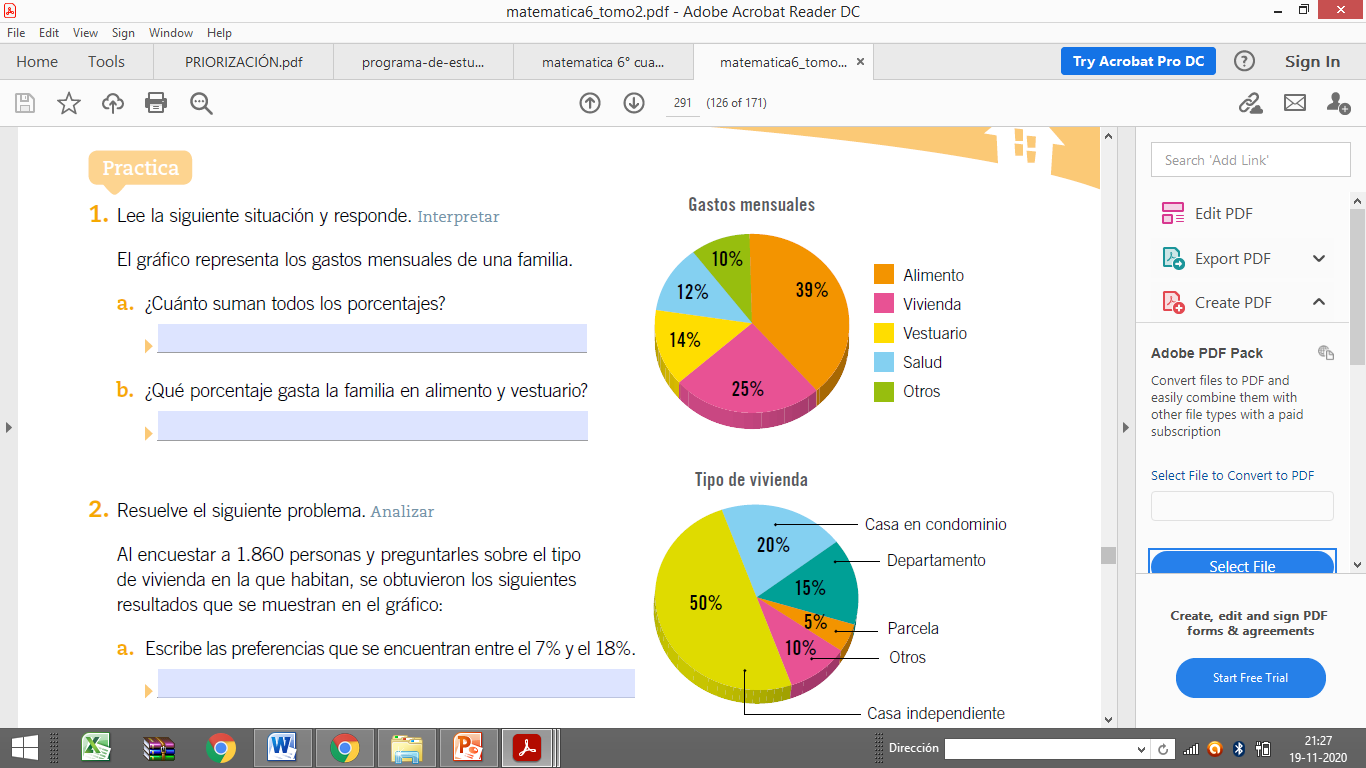 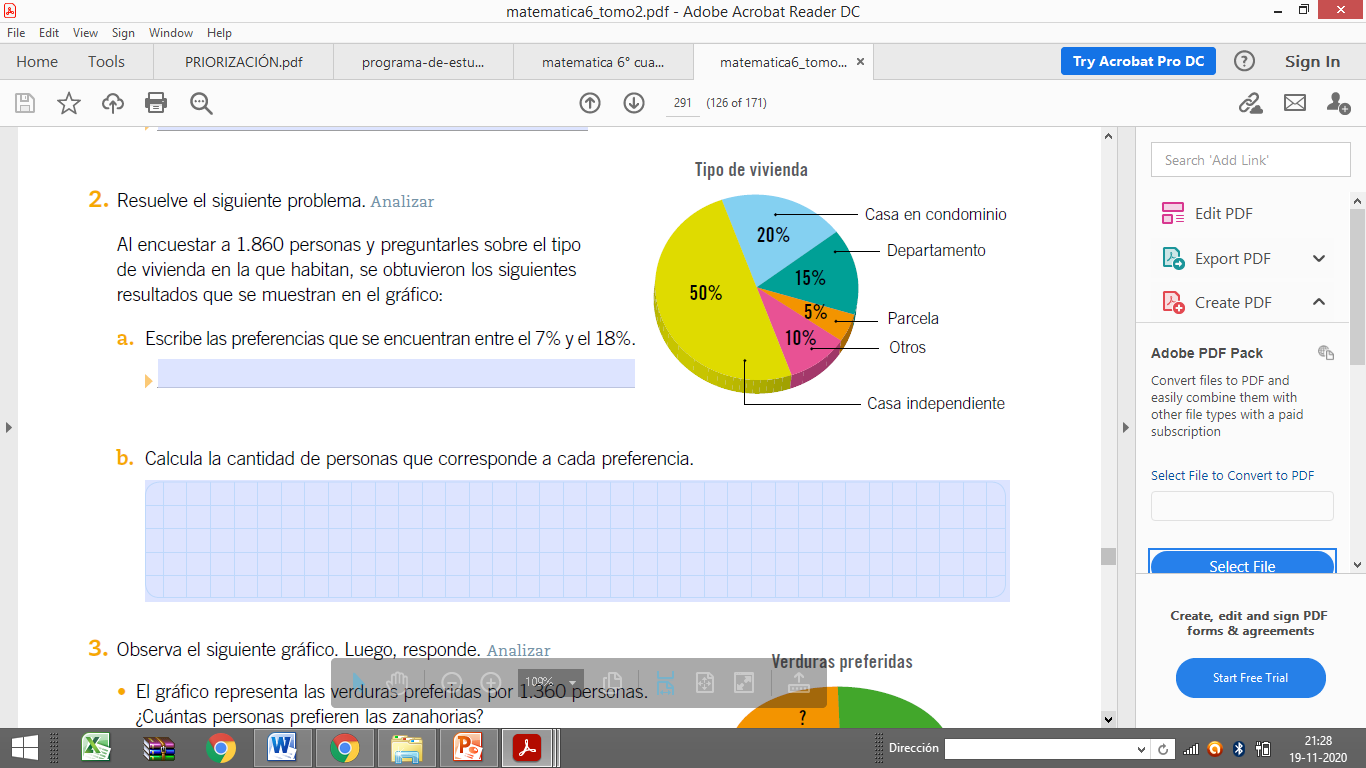 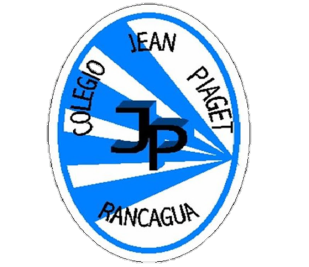 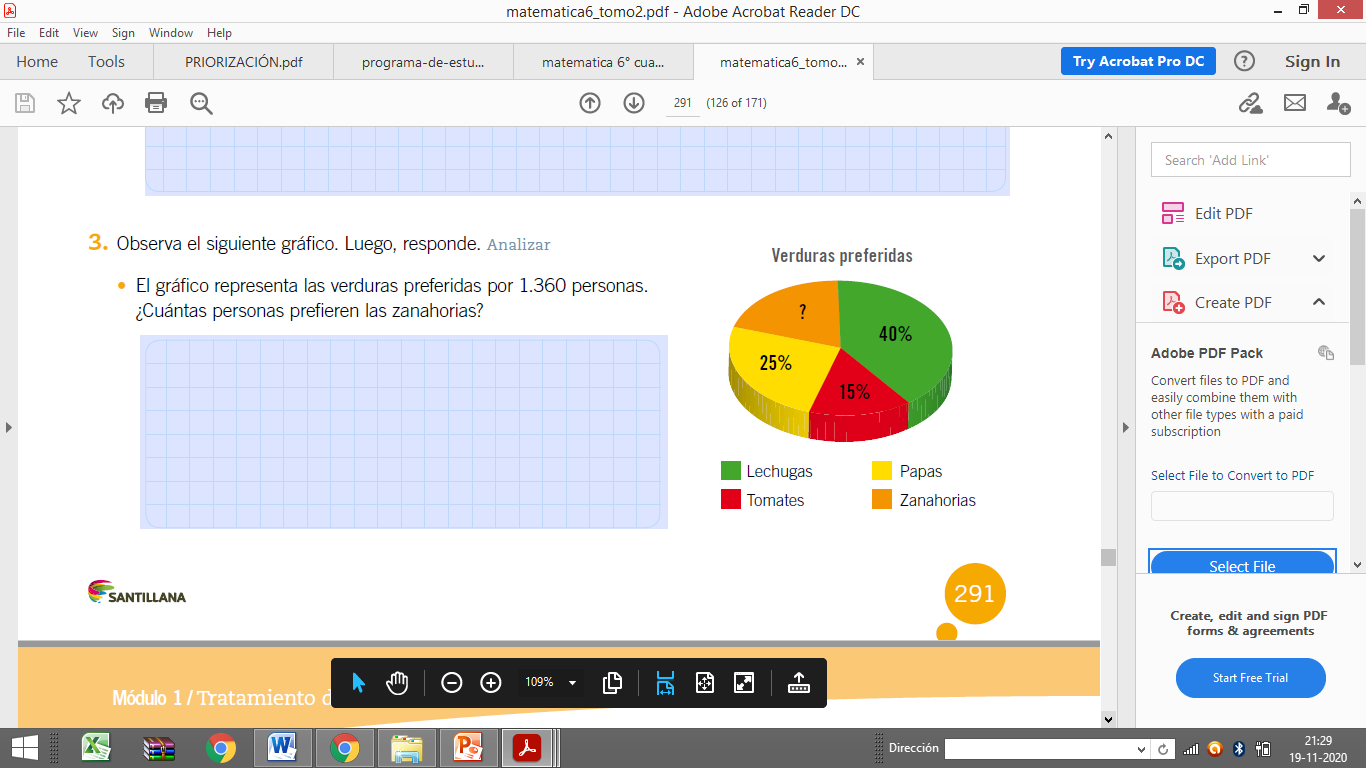 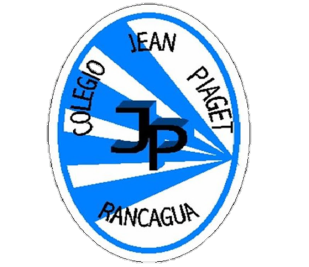 Activando nuestros conocimientos previos
Para comenzar la clase y activar tus conocimientos, responde en forma oral, las siguientes preguntas:
¿Recuerdas qué era es un área?
¿Cómo reconocemos un cubo ?
¿Cómo reconocemos un paralelepípedo?
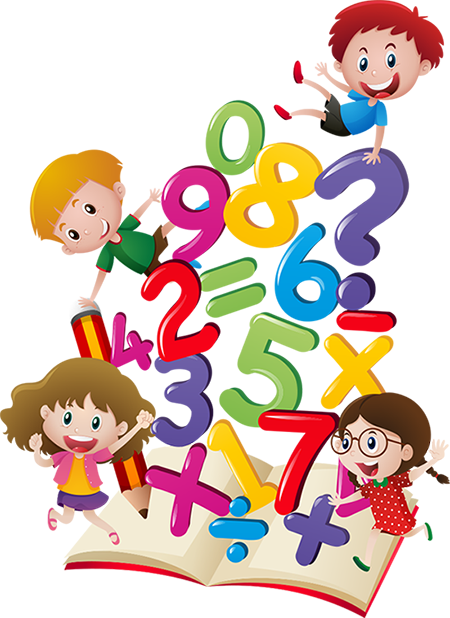 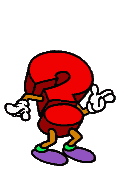 Recordemos lo visto la clase anterior:
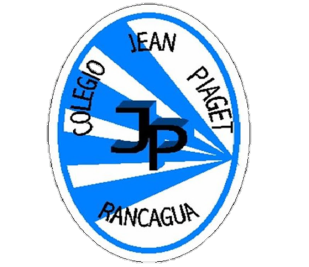 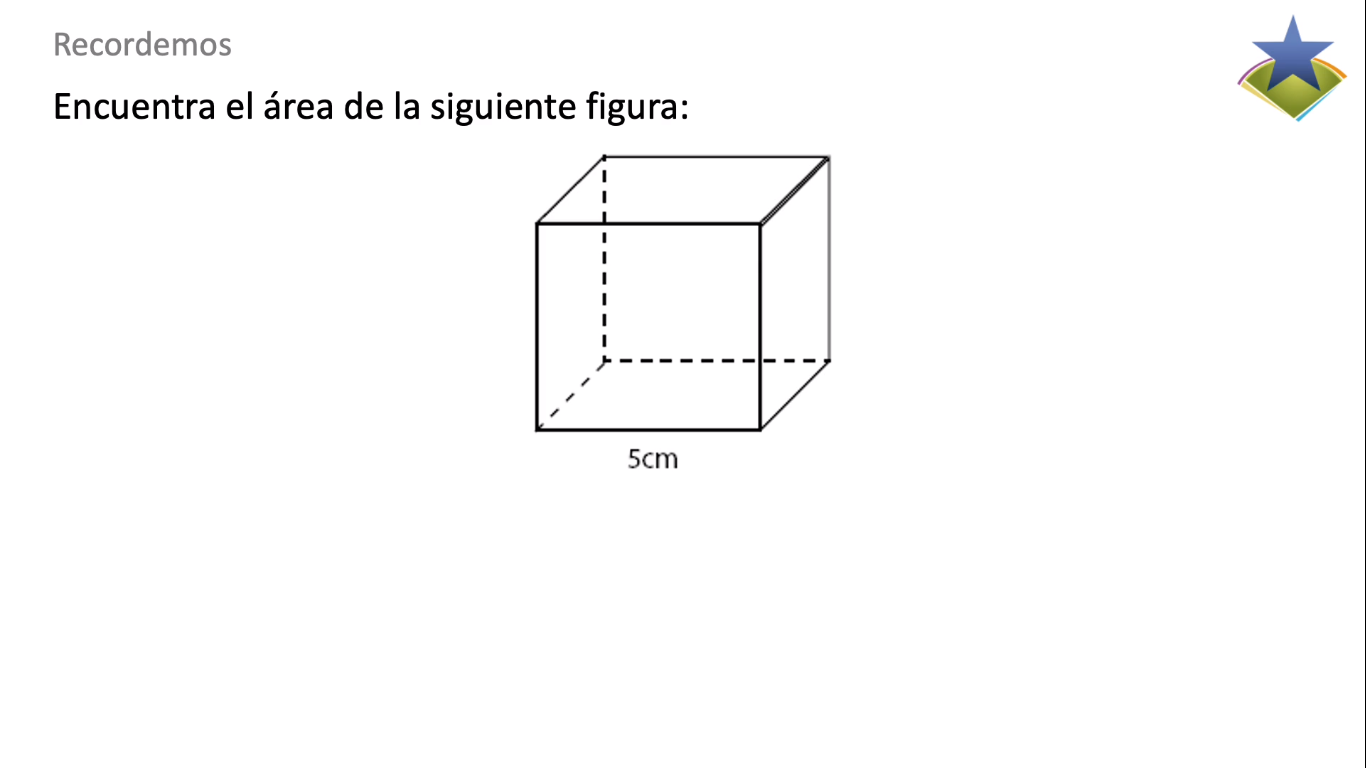 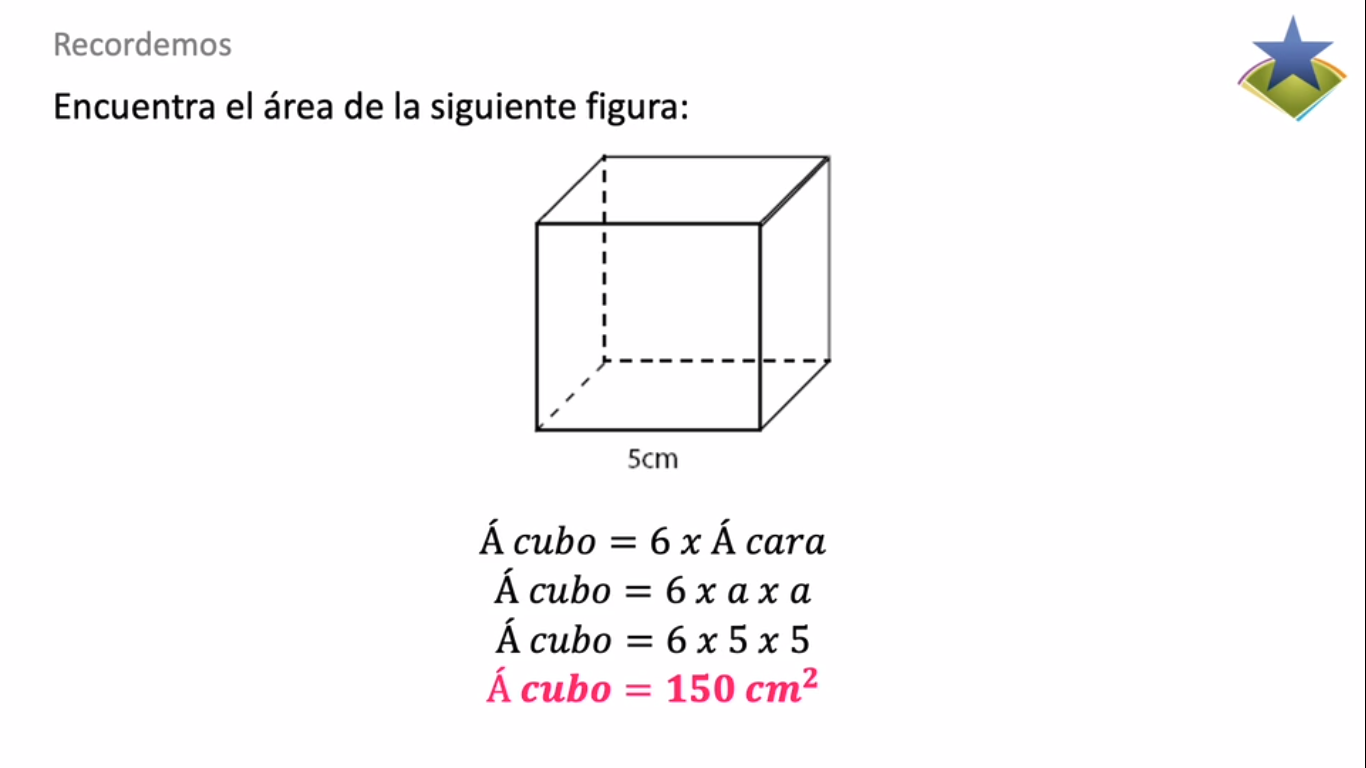 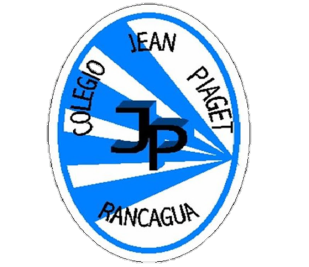 Hoy vamos a resolver problemas de áreas de cubos y paralelepípedos:
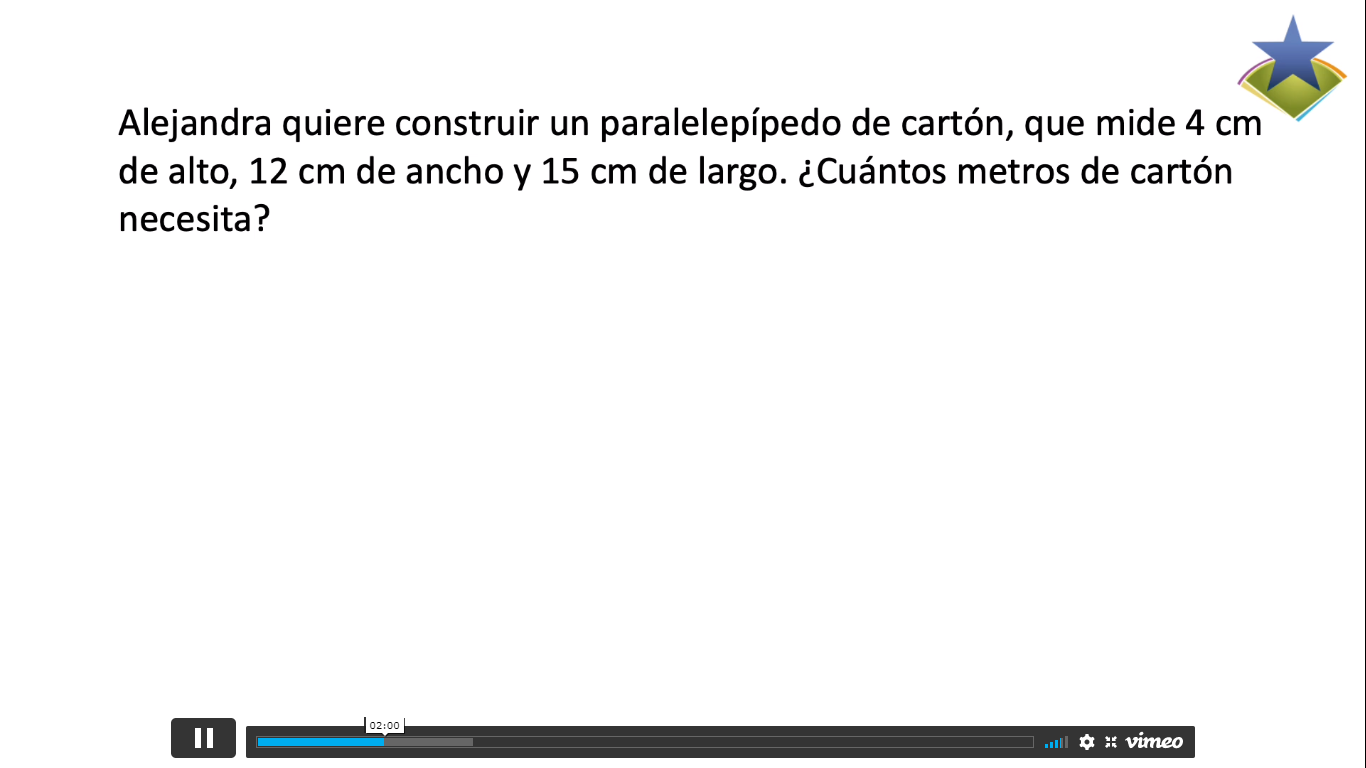 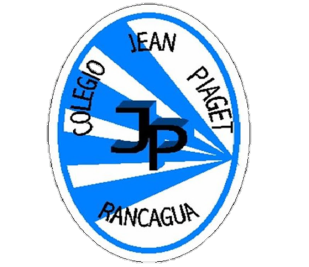 Revisemos…
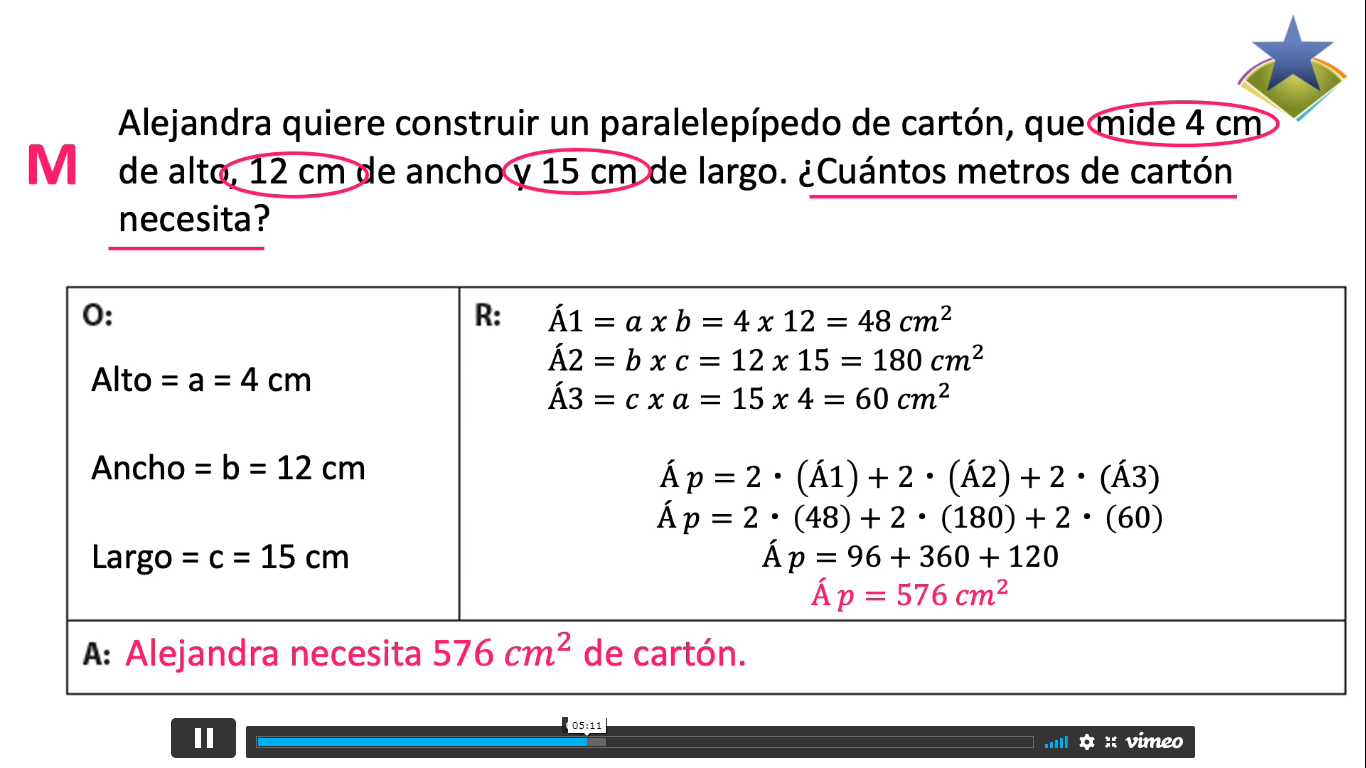 Resolvamos el siguiente problema
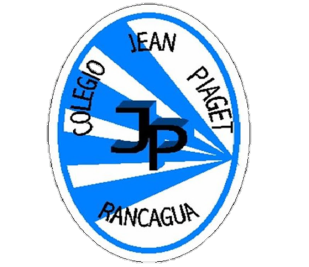 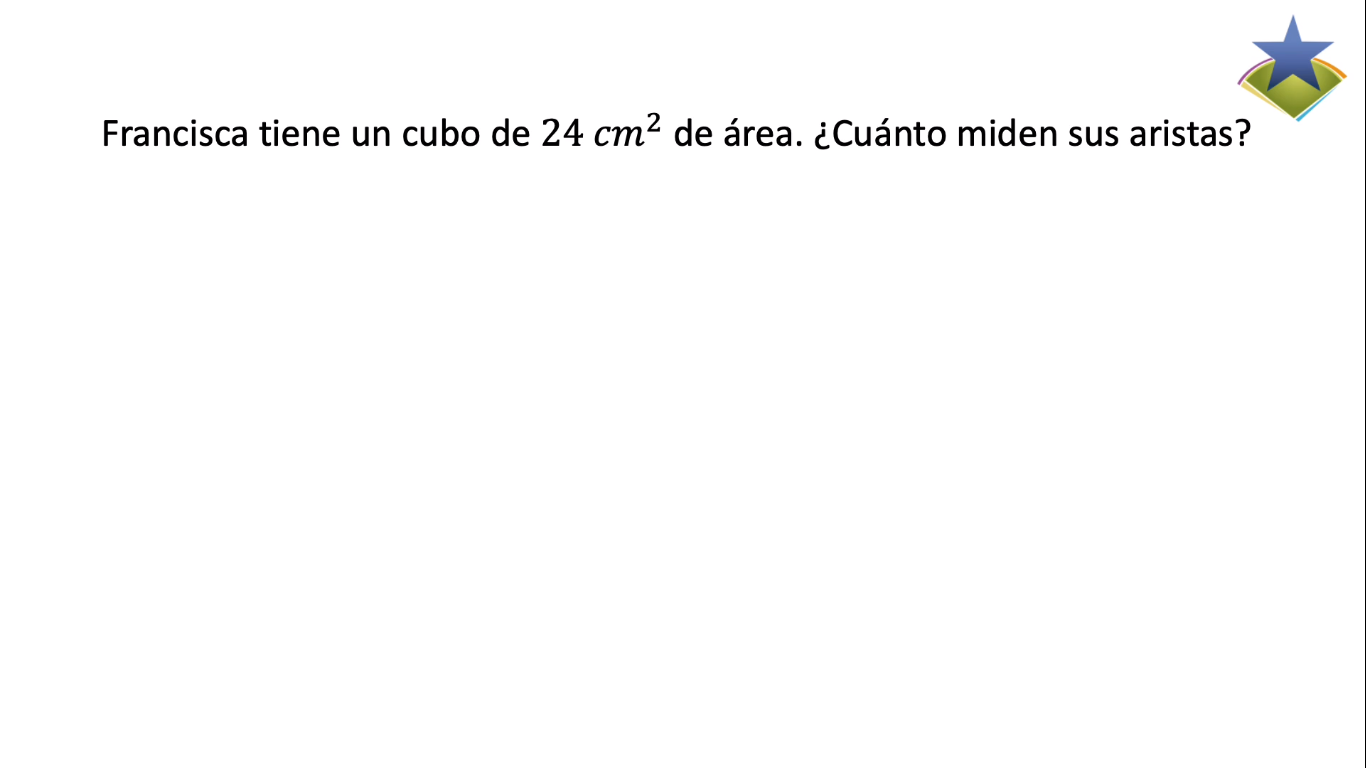 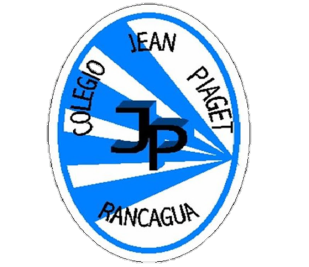 Revisemos…
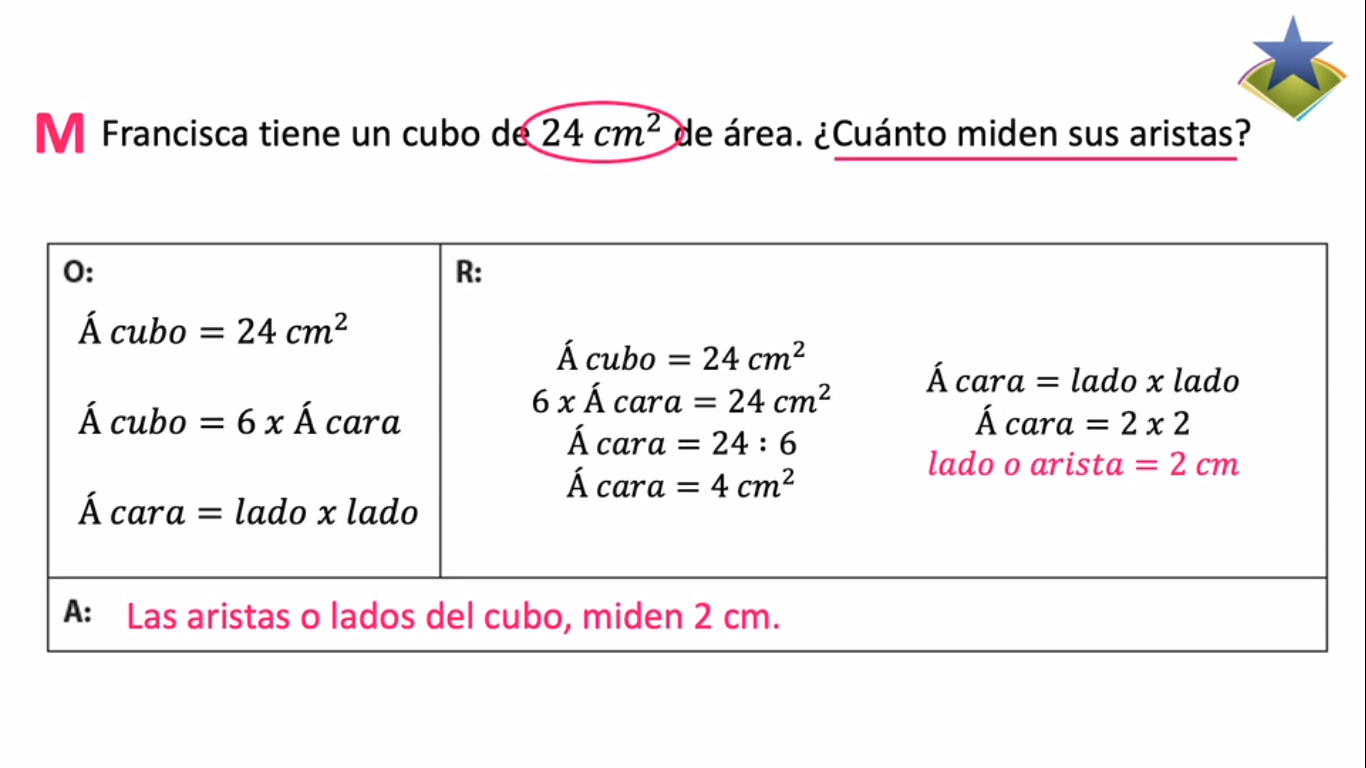 Ahora tú solito (a)…
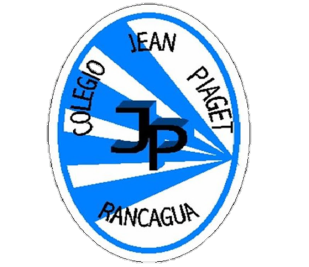 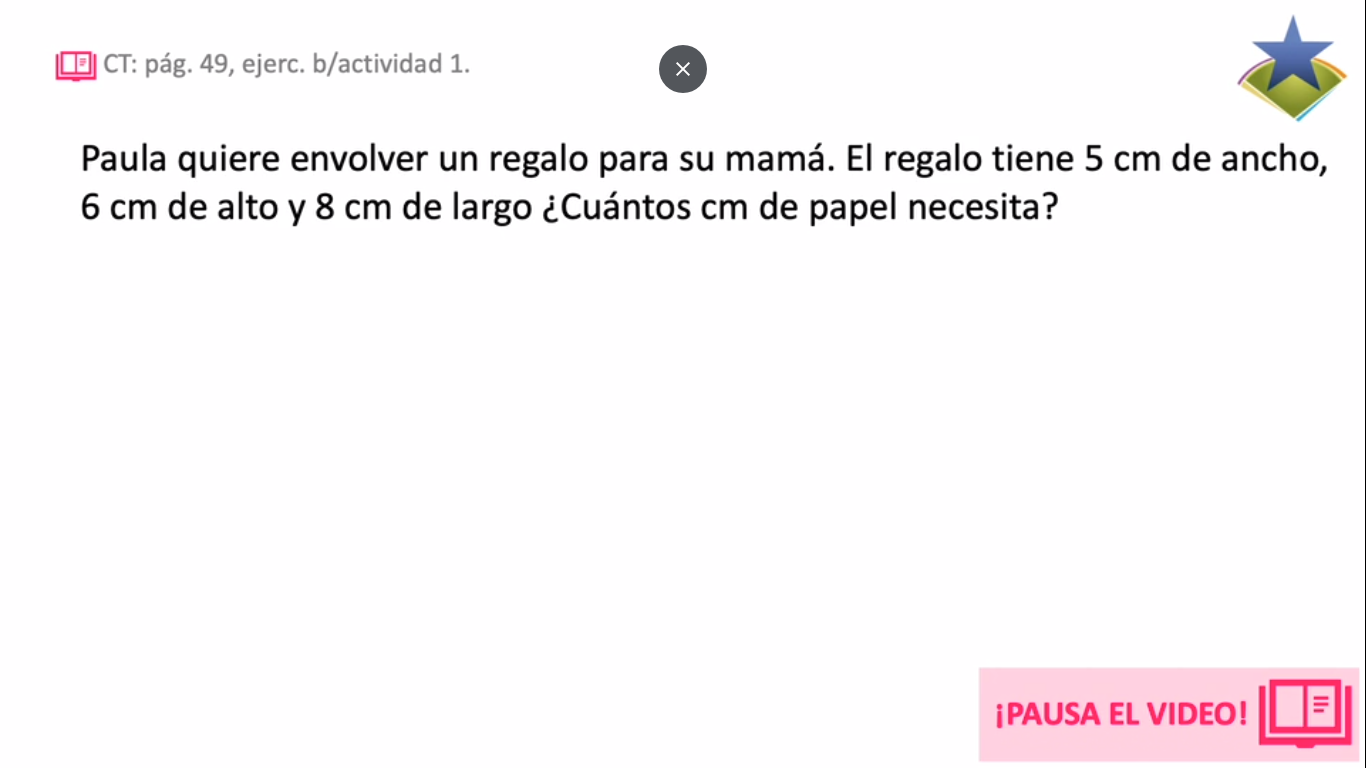 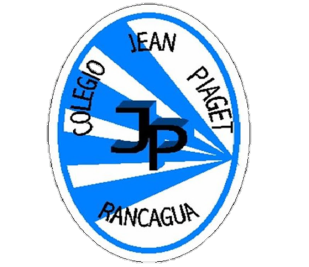 Revisemos…
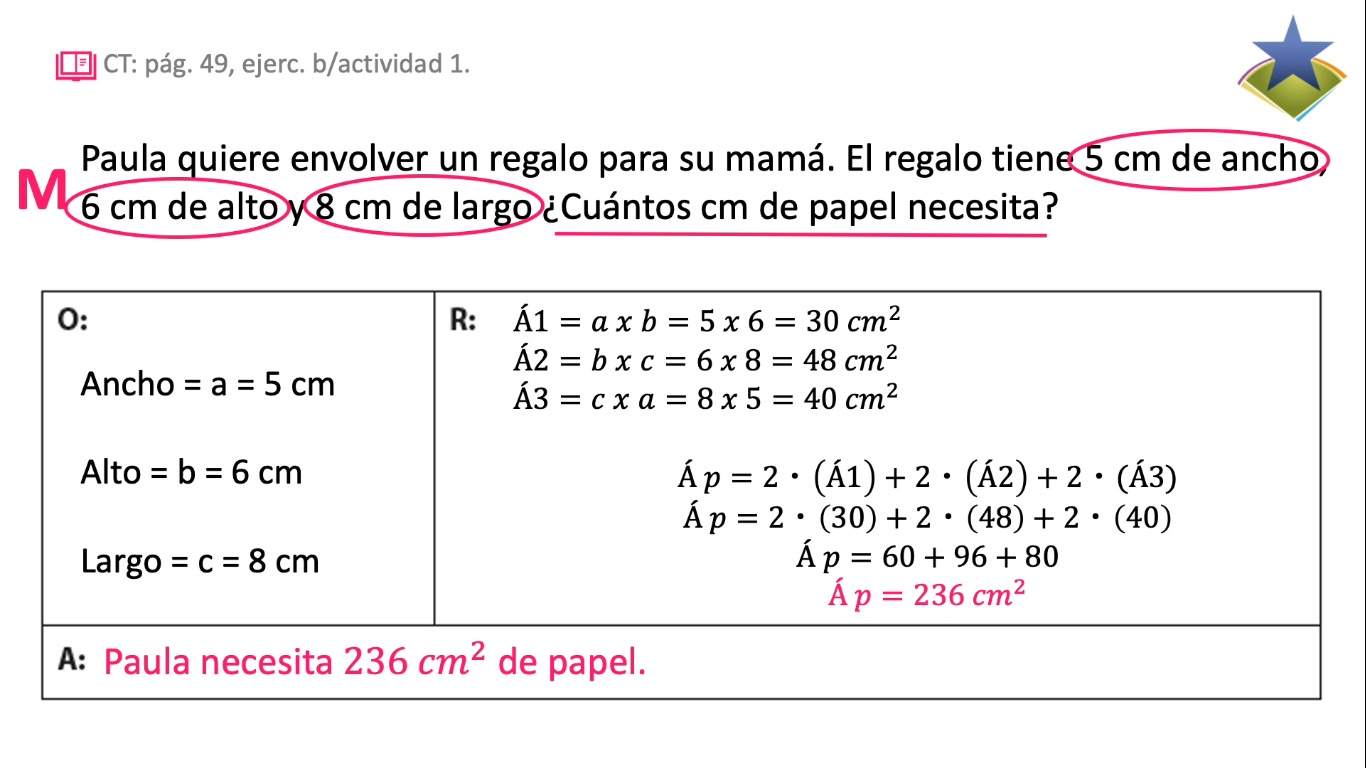 ¡Ahora tú!
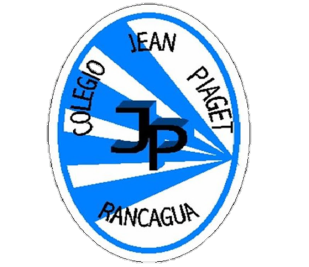 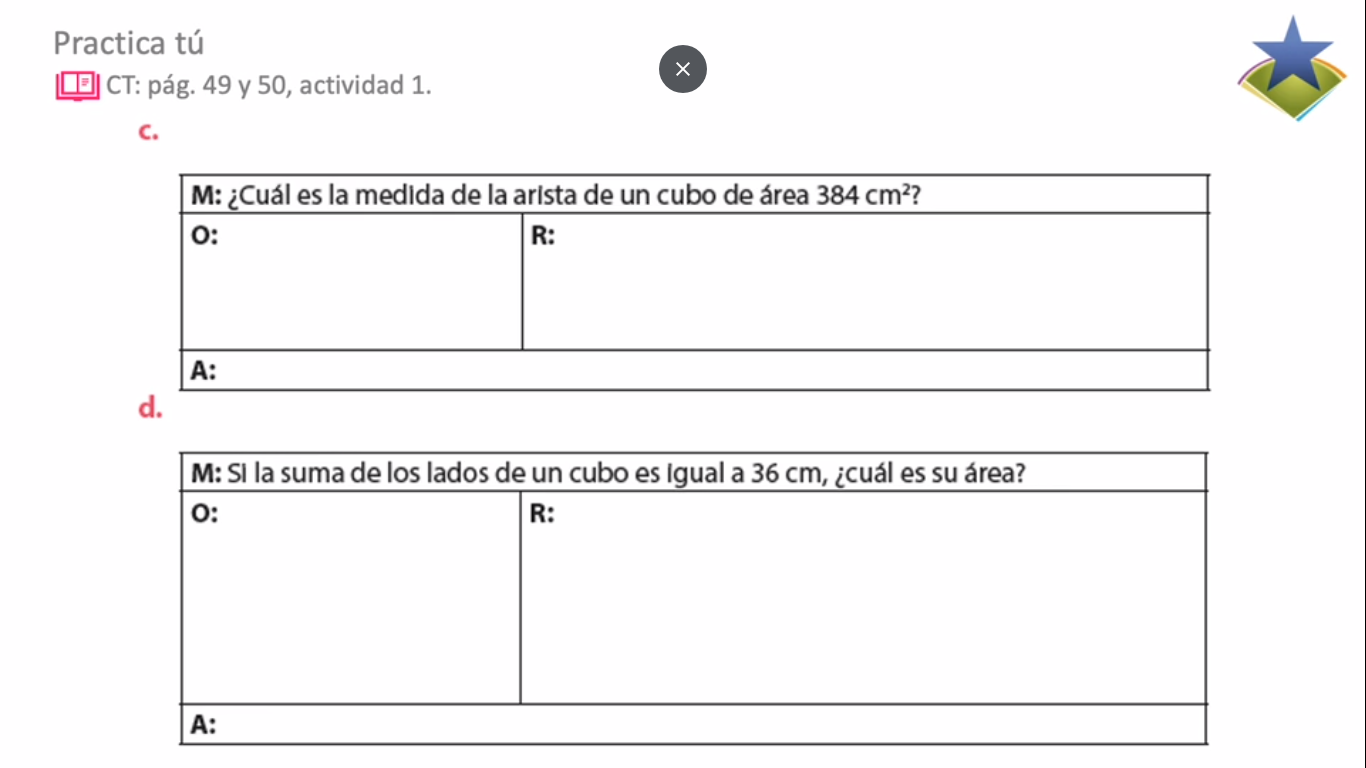 ALERTA
ALERTA
ALERTA
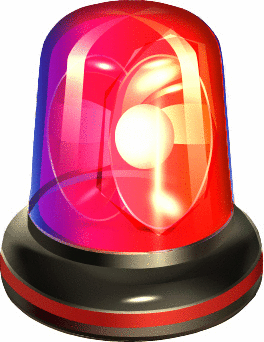 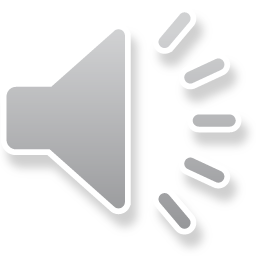 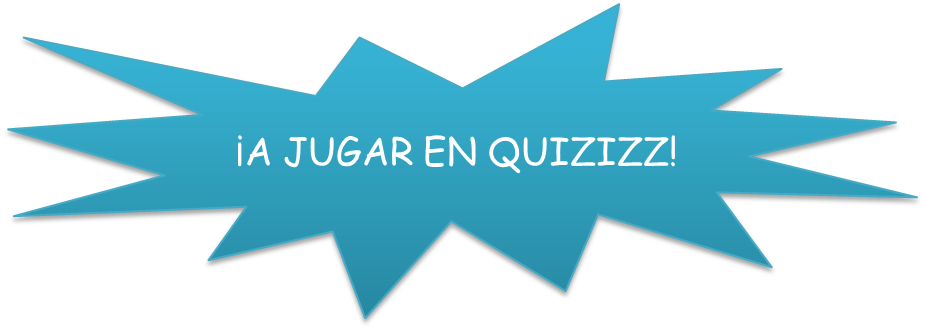 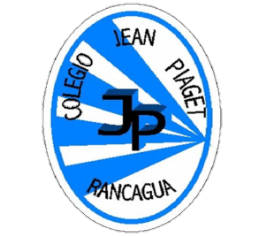 ACTIVIDAD:
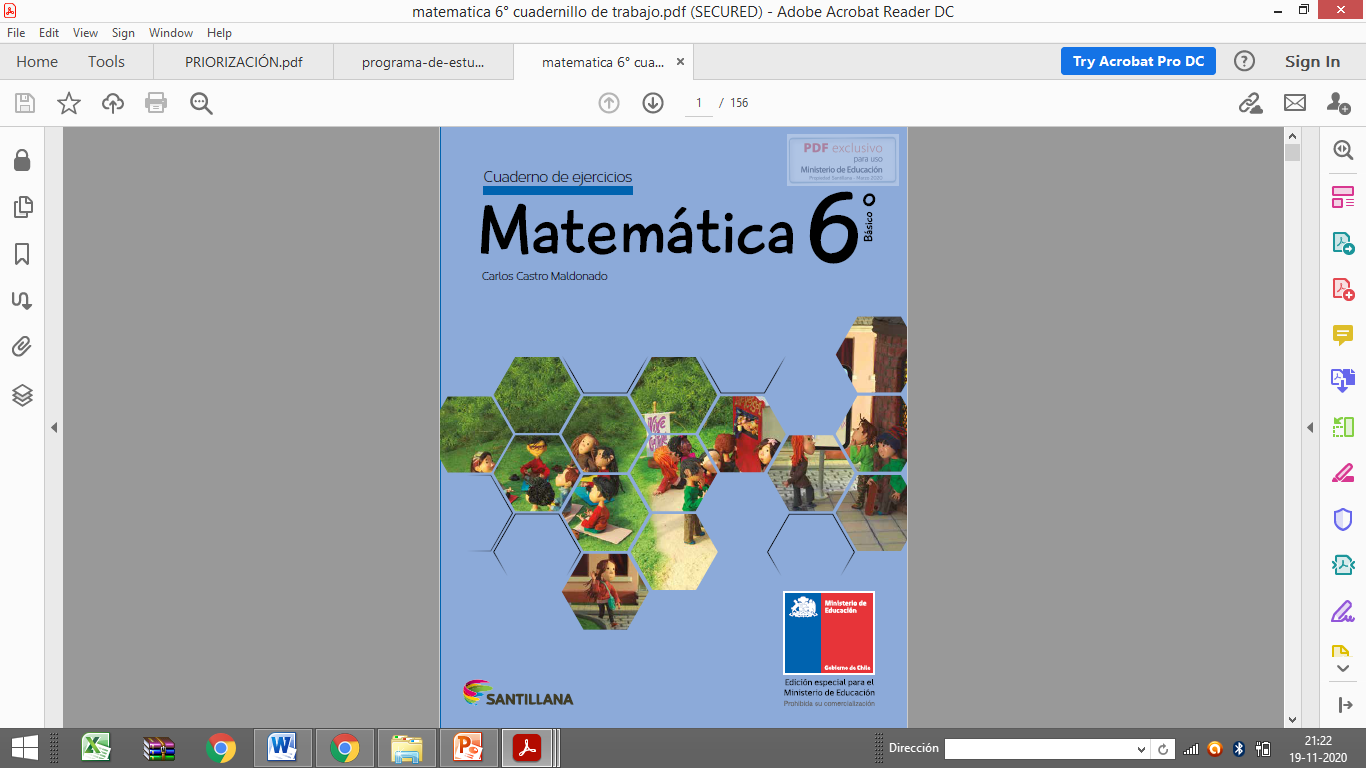 Realiza las actividades de la página 88 del cuaderno de ejercicios (libro delgado)
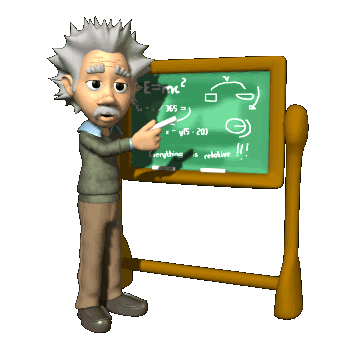 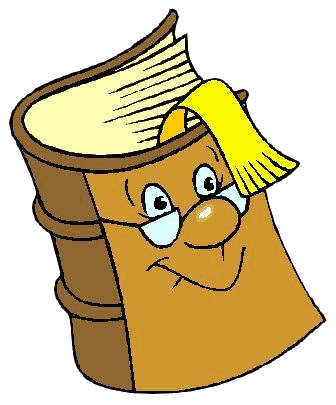 Página 88
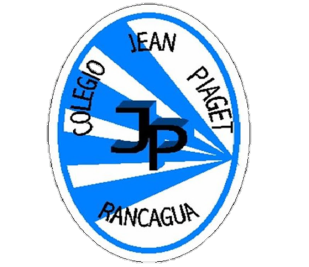 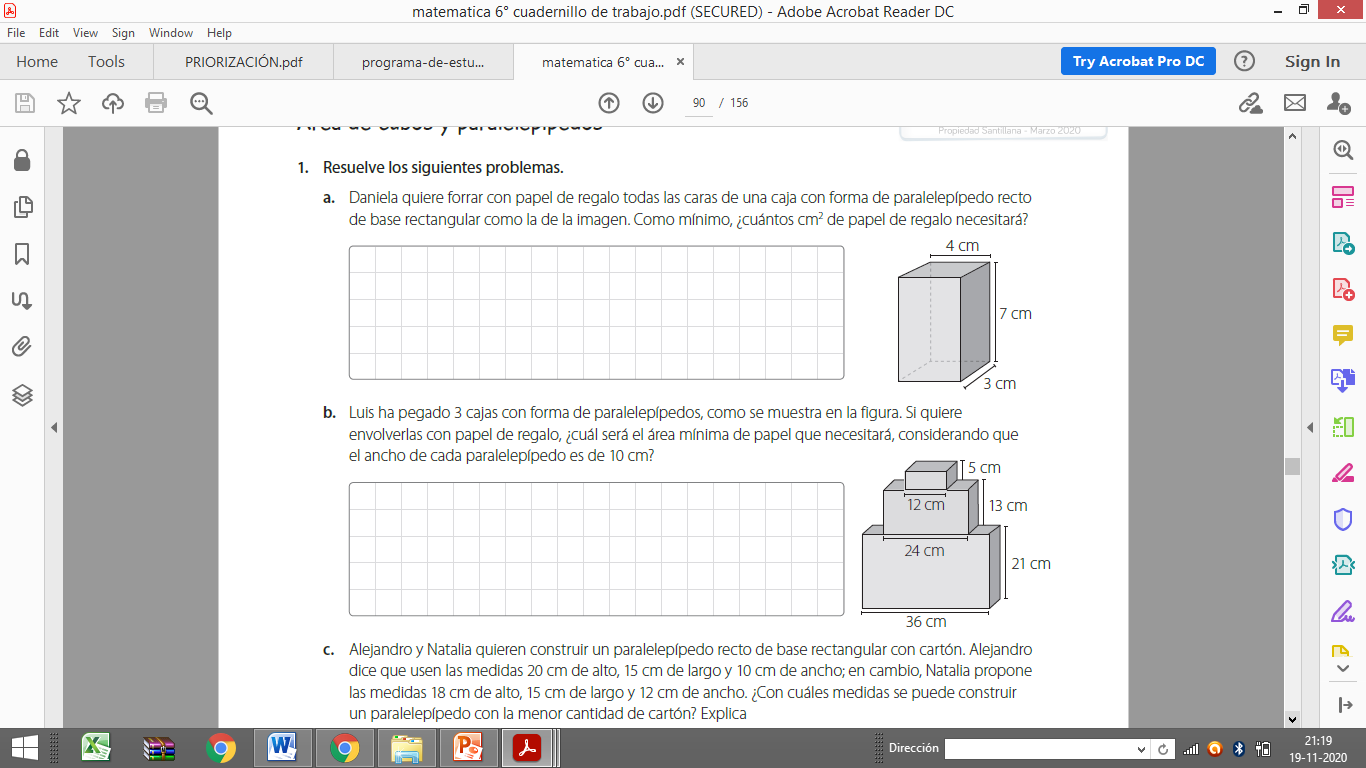 Página 88
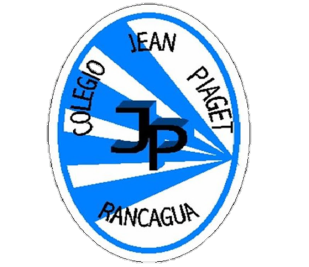 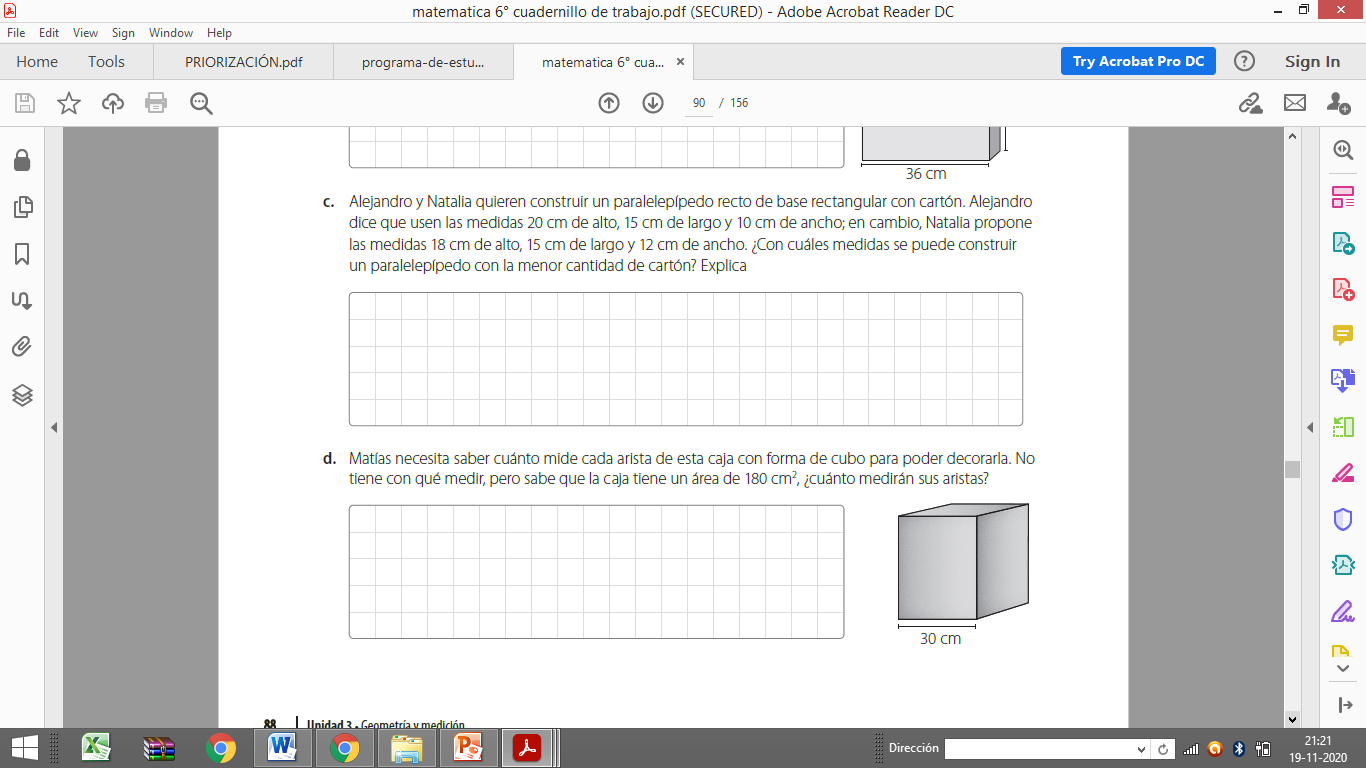 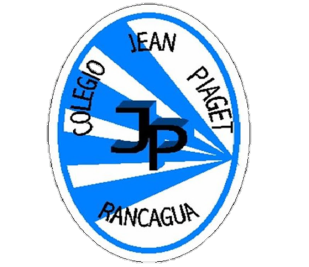 Tarea:  página 89
Cuaderno de ejercicios
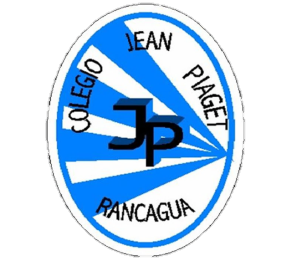 TICKET DE SALIDA
ASIGNATURA MATEMÁTICA 6°
SEMANA 35
CIERRE
Nombre: _______________________________________
Para responder el ticket de salida haz clic en el siguiente enlace:
https://forms.gle/7Za5fRvzCmtLhd8H9
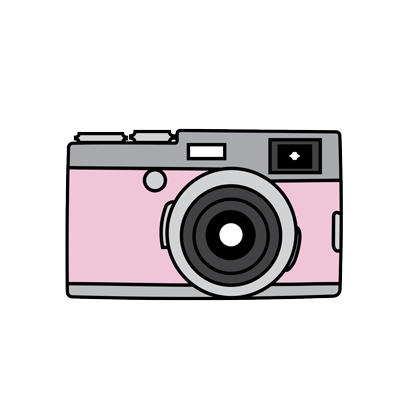 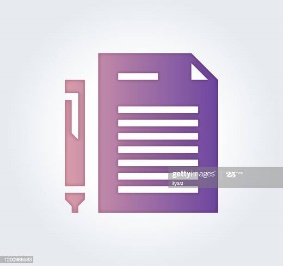 Si no puedes ingresar al ticket de forma virtual, solicita a la profesora el ticket en PDF
Correo: constanza.barrios@colegio-jeanpiaget.cl
Celular: 963447733